Understanding Social Media
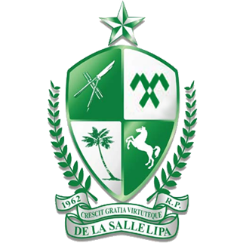 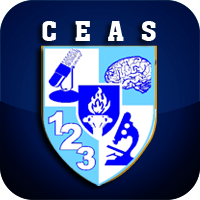 De La Salle – Lipa • College of Education Arts and Sciences • COMM Department
What is Social Media?
Forms of electronic communication through which users create online communities to share information, ideas, personal messages and other content (videos).
Websites and applications used for social networking.
Interactive forms of media for social interaction, using highly accessible and scalable publishing techniques.
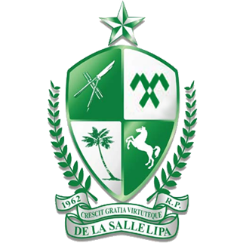 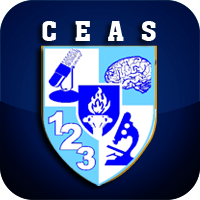 De La Salle – Lipa • College of Education Arts and Sciences • COMM Department
Social Media is…
Inevitable
Here to stay
Talk of the town
Term that most are aware
Media that allows to be social
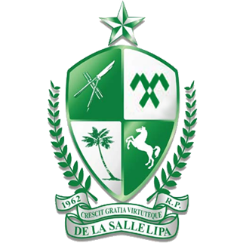 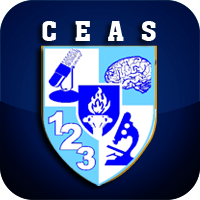 De La Salle – Lipa • College of Education Arts and Sciences • COMM Department
Why Social Media is more powerfulthan traditional media?
Accessibility
Speed
Interactivity
Longevity/volatility
Reach
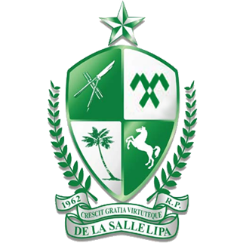 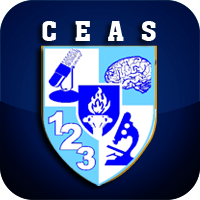 De La Salle – Lipa • College of Education Arts and Sciences • COMM Department
Classifications of Social Media
Collaborative Projects (Wikipedia)
Blogs & Microblogs (Twitter)
Content Communities (Youtube)
Social Networking Sites (Facebook)
Virtual Game Worlds (World of Warcraft)
Virtual Social Worlds (Second life)
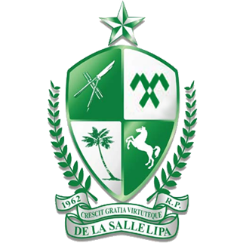 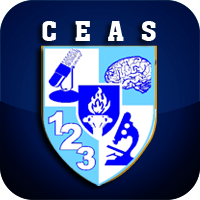 De La Salle – Lipa • College of Education Arts and Sciences • COMM Department
Social Media Functionality
PRESENCE
The extent which users know if others are available
RELATIONSHIPS
The extent which users relate to each other
IDENTITY
The extent which users reveal themselves
REPUTATION
The extent which users know how the social standing of others and content
SHARING
The extent which users exchange, distribute and receive content
CONVERSATIONS
The extent which users communicate with each other
GROUPS
The extent which users are ordered to form communities
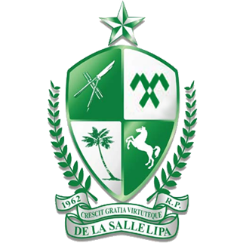 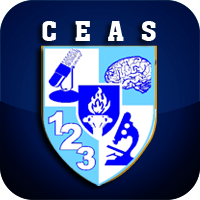 De La Salle – Lipa • College of Education Arts and Sciences • COMM Department
Implications of Each Functionality
PRESENCE
Creating and managing the reality, intimacy, and immediacy of context
RELATIONSHIPS
Managing the structural and flow properties in a network of relationships
IDENTITY
The extent which users reveal themselves
REPUTATION
Monitoring the strength , passion, sentiment & reach each users  and brands
SHARING
Content management system and social graph
CONVERSATIONS
Conversation velocity and risk of starting and joining
GROUPS
Membership rules and protocols
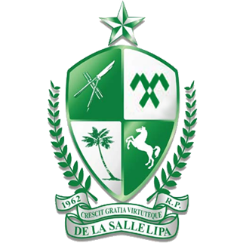 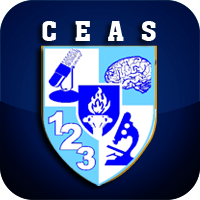 De La Salle – Lipa • College of Education Arts and Sciences • COMM Department
Primary Uses of Social Media
Publish
Share
Discuss
Commerce
Location
Network
Games
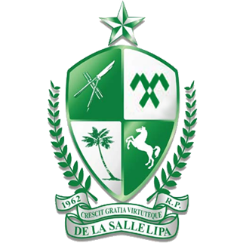 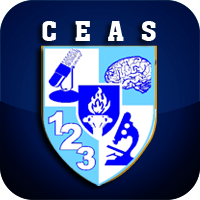 De La Salle – Lipa • College of Education Arts and Sciences • COMM Department
Managing Social Media
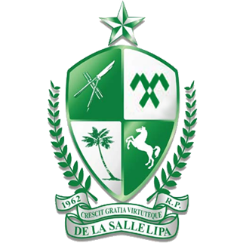 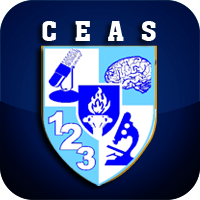 De La Salle – Lipa • College of Education Arts and Sciences • COMM Department
Benefits of Social Media for Individuals
Personal Use
Explore your creativity
Social Interaction
Get Empowered
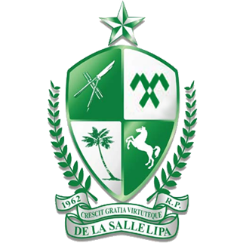 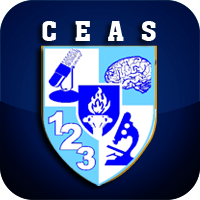 De La Salle – Lipa • College of Education Arts and Sciences • COMM Department
Benefits of Social Media for Business
Online Branding
Marketing
Building relationships
Word of mouth or networking
Online reputation management
Community Building
Lending a human face to business
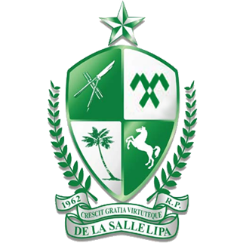 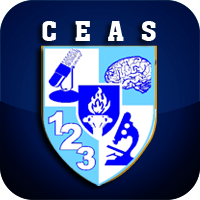 De La Salle – Lipa • College of Education Arts and Sciences • COMM Department